الإعلام من حولنا
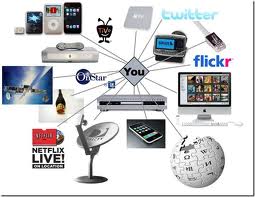 http://vimeo.com/2759273
أصبح عدد وسائل الإعلام من الكثرة بحيث يكاد يستعصي على الحصر، ووسائل الإعلام لا تزال في ازدياد وتنوع، ونمو وتضخم، كمياً، ونوعياً، يوماً بعد يوم
لماذا نستخدم وسائل الإعلام ؟
مصدر قوة وسائل الإعلام
كم الوقت الذي نقضيه أمام وسائل الإعلام ؟
أثبتت الدراسات أن الطفل العربي قبل أن يبلغ الثامنة عشرة، يكون قد أمضى أمام شاشة التلفزيون عدداً من الساعات أكثر من تلك التي قضاها في المدرسة.
http://www.youtube.com/watch?v=FE8Vt4tit64
هل نحن مستهدفون من وسائل الإعلام؟؟؟
صناعة الإعلام في العالم ليست عملية عبثية لا هدف لها، وليست ممارسة عدمية لا طائل من ورائها، بل هي صناعة مقنّنة، ذات أهداف محددة وواضحة، تستهدف التأثير على المتلقي بالدرجة الأولى. ولنأخذ على ذلك مثالاً بالإعلان التجاري التلفزيوني عن سلعةً ما، فنحن نعرف أن منتج هذا الإعلان يهدف إلى التأثير في سلوك الجمهور لكي يقوموا بشراء هذه السلعة.
تأثير وسائل الاعلام
علاقة سببية 

سبب لإحداث التأثير 

تأثير ( قصيرة المدى ( استثارة)  – طويلة المدى – ظاهرة او مستترة – نفسية – اجتماعية – ساسية – اقتصادية
http://www.youtube.com/watch?v=t3eripbm-GE
مجالات تأثير وسائل الإعلام
العوامل المؤثرة في فعالية وسائل الاعلام :
هل الإعلام محايد ؟
من يحكم وسائل الإعلام ؟
إن الذين يتحكمون في وسائل الإعلام في العالم هم ملاّكها، الذين يقومون بتأسيسها، والإنفاق عليها، وتحمل تكاليفها. فهم الذين يقررون ما الذي يخرج ؟ وما الذي يستبعد ؟ وهم الذين يقررون ماذا نشاهد ؟ وماذا نسمع ؟ وماذا نقرأ ؟
من هم ملا ك الوسيلة ؟ وما هي أهدافها ؟
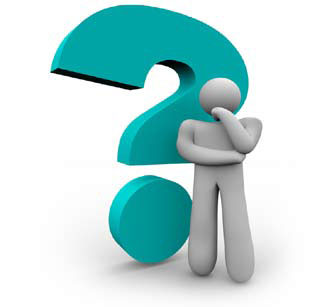 أول خطوات الوعي الإعلامي هي معرفة ملاّك وسائل الإعلام، ولكن.. ماذا عن وسائل الإعلام الأخرى في العالم، سوآءا المحلية، أو الإقليمية، أو العالمية.
http://www.saaid.net/Doat/Zugail/427.htm
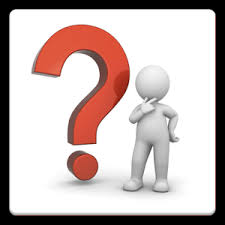 اختر إحدى الوسائل الإعلامية، إما صحيفة يومية أو إذاعة، أو قناة فضائية. 2. حاول البحث عن المالك أو الملاك ومعرفة أسمائهم وجنسياتهم.3. حاول البحث عن اسم المدير المسؤول عن صياغة الخطاب الإعلامي وتوجيهه. 4. حاول البحث عن أهداف الوسيلة الإعلامية وسياستها سوآءا على صفحاتها أو في موقعها الإلكتروني.